Задачи на прямую и обратную пропорциональность
Шевкин Александр Владимирович, Заслуженный учитель РФ, лауреат премии и грантов мэрии Москвы в области образования, к.п.н., с.н.с., стаж работы в школе 44 года, один из авторов учебников математики серии «МГУ-школе», С.М. Никольский и др., Просвещение.
avshevkin@mail.ru        www.shevkin.ru
1
Повторение
Что такое отношение?
  — Частное двух чисел (величин).    Отношения 6 : 2, 6 м : 2 м, 6 м : 2 с равны 3, 3, 3 м/с.
  В чём заключается свойство отношения?
 — Члены отношения можно умножить или разделить на одно и то же число, не равное 0.    6 : 3 = 2 : 1 = 12 : 4.
  Что такое пропорция?
  — Равенство двух отношений.  6 : 3 = 2 : 1.
  Как называют члены пропорции?
 — Крайние и средние (названия условны: 2 : 1 = 6 : 3)
2
Повторение
В чём заключается основное свойство пропорции?
   — Произведение крайних членов пропорции равно     произведению её средних членов. 
   2 : 1 = 6 : 3 		2 ∙ 3 = 1 ∙ 6.
   Другие свойства пропорции. 
   1) В пропорции крайние (средние) члены можно менять местами (этим пользуются при решении пропорций).  
   2 : 1 = 6 : 3			
   3 : 1 = 6 : 2 		 
   3 : 6 = 1 : 2
   2 : 6 = 1 : 3
3
Повторение
4
Решение пропорций
5
Прямая пропорциональность
6
Решение задач при помощи пропорций
7
Обратная пропорциональность
8
Решение задач при помощи пропорций
9
Сложные задачи на прямую и обратную пропорциональность
1. 100 синиц за 100 дней съедят 100 кг зерна. Сколько килограммов зерна съедят 10 синиц за 10 дней? 




                100            100            100
                 10             100             10 
                 10              10               1 
 Ответ. 1 кг.
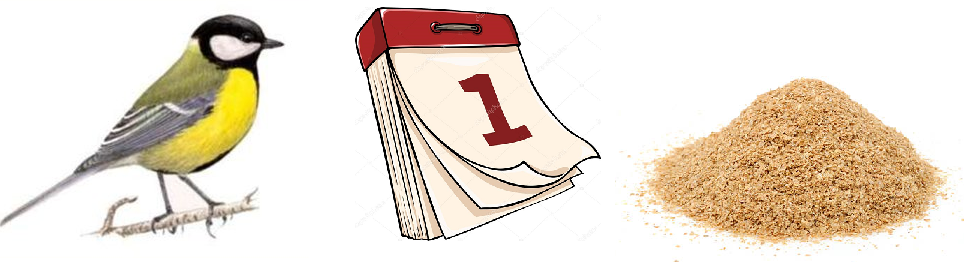 10
[Speaker Notes: Уменьшим в 10 раз число синиц, не меняя число дней, количество зерна уменьшится в 10 раз.
                Теперь уменьшим в 10 раз число дней, не меняя число синиц. Количество зерна уменьшится ещё в 10 раз.]
Сложные задачи на прямую и обратную пропорциональность
2. 3 курицы за 3 дня снесли 3 яйца. Сколько яиц  снесут 12 куриц за 12 дней?
   Запишем условия задачи:
	3 курицы — 3 дня — 3 яйца.
Если увеличить в 4 раза только число кур, то число снесенных ими яиц увеличится в 4 раза: 
		12 куриц — 3 дня — 12 яиц.
Если и число дней увеличить в 4 раза, то число яиц увеличится в 4 раза еще раз:
		12 куриц — 12 дней — 48 яиц.
Таким образом, 12 куриц за 12 дней снесут 48 яиц.
Ответ. 48 яиц.
11
Желаю не болеть и хорошо учиться!
Электронная почта: Шевкин Александр Владимирович 
avshevkin@mail.ru.   
сайт www.shevkin.ru
Канал НАБЛЮДАТЕЛЬ на Яндекс Дзен
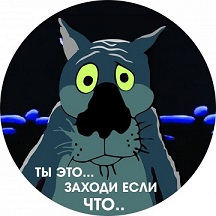 12